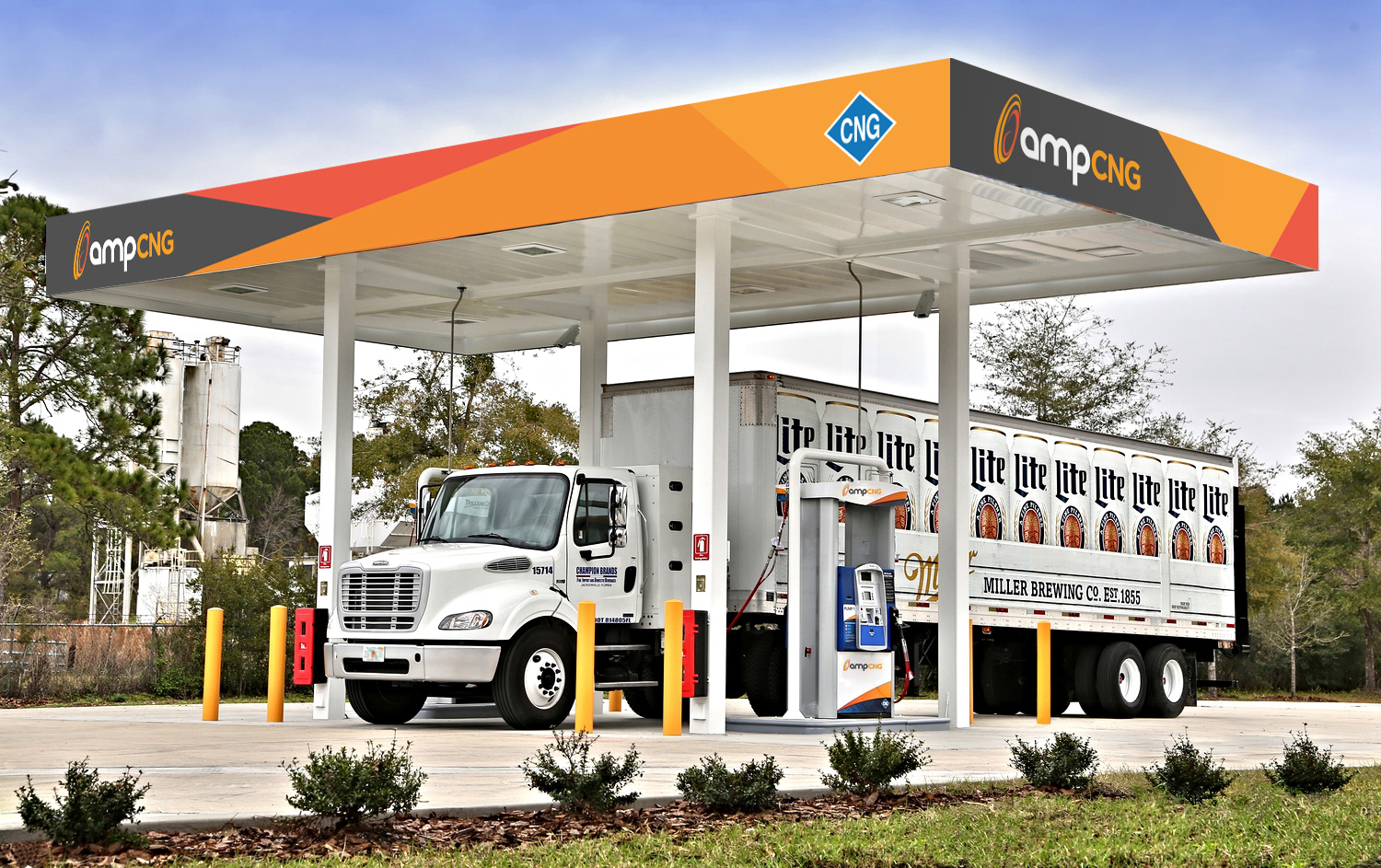 wered by
CNG and RNG Transportation Fuel Opportunities - - November 2017
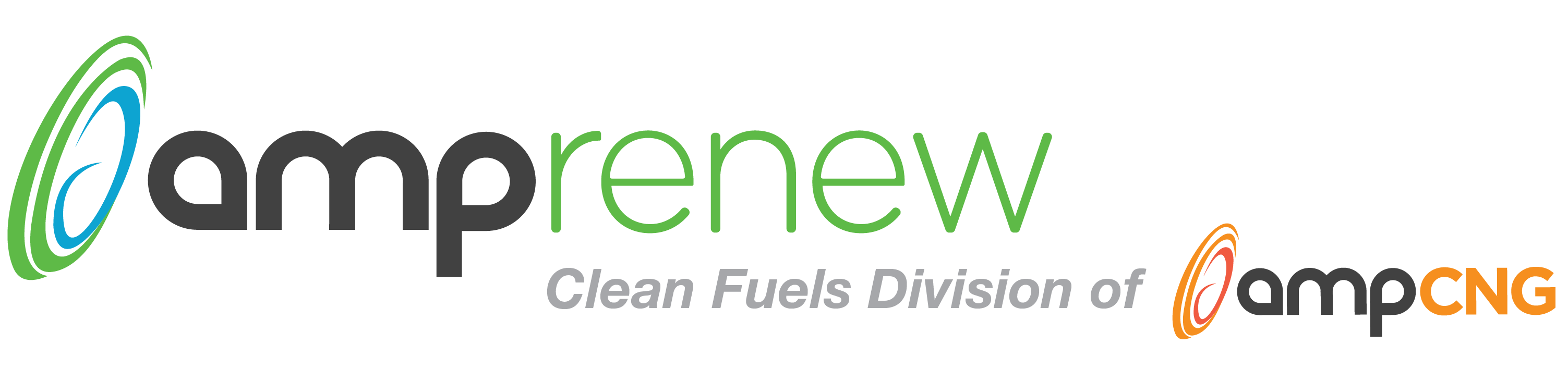 Where we Started
Running 20,000+ miles a day on CNG delivering milk through the Midwest
On-farm anaerobic digester provides 1.5M DGE of gas a year to station.
Built two CNG fueling stations for trucks—fueling 
200K+ DGE’s a month
Fleet of 42 long-range CNG trucks—one of the largest CNG fleets in the US
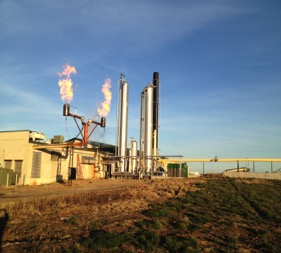 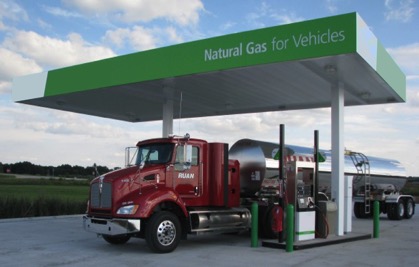 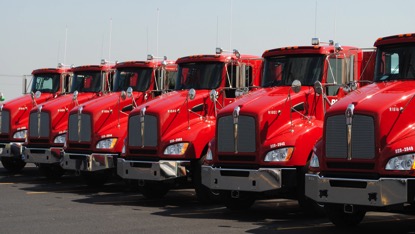 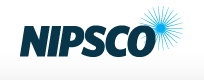 Project can source gas from local utility when renewable is not available.
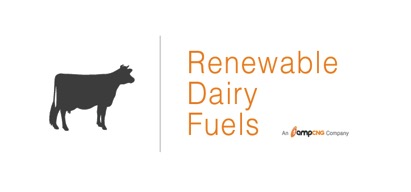 2
First agriculture-based CNG projects to be registered with the US EPA’s Renewable Fuel Standard.
Renewable Dairy Fuels
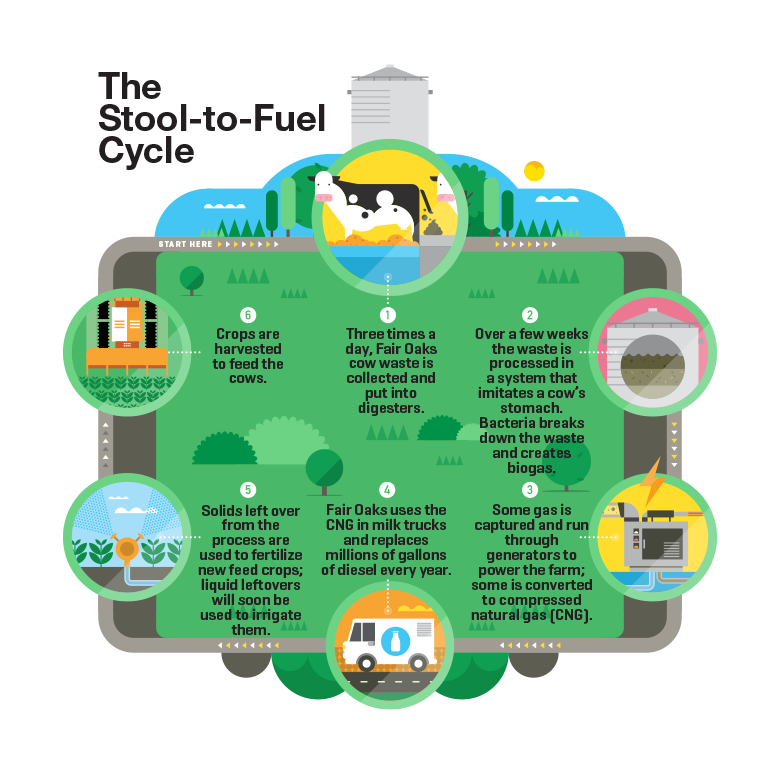 ampCNG’s project at Fair Oaks Farm is in partnership with one of the largest dairy farms nationwide. We transform manure from 15,000 cows into 1.5 million DGEs of bio-CNG per year.
3
Source: Fortune Magazine February 1, 2016
Why CNG?
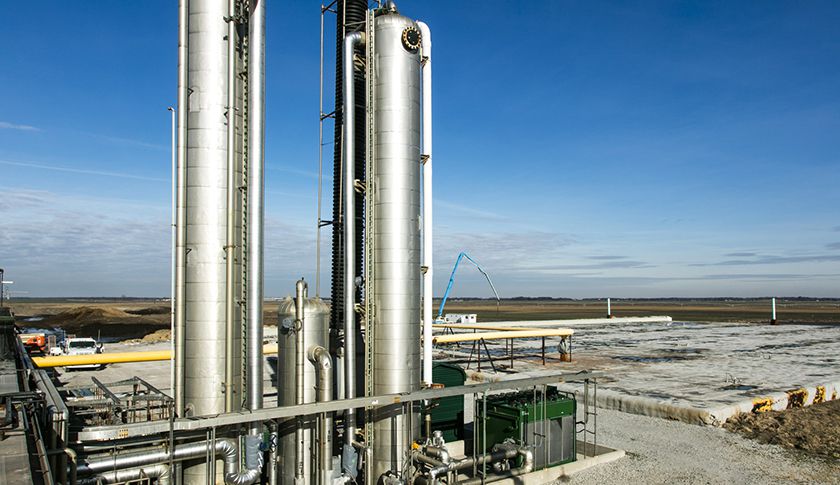 CNG is much cleaner than burning diesel. Improves
CO2 20-25%
NOx 35-90%
particulate-matter 67-94%

ampCNG Renewable Natural Gas (RNG) provides over 100% lower GHG emissions vs diesel

With Cummins Near Zero engine and RNG, NOx emissions are comparable to Electric Vehicles

Whether CNG or RNG, this is an American Fuel that is inexpensive and stable in price long-term
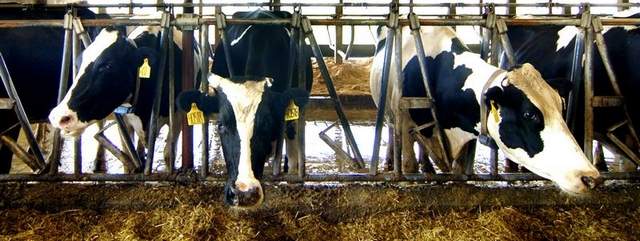 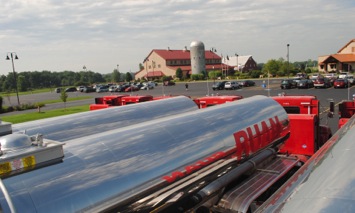 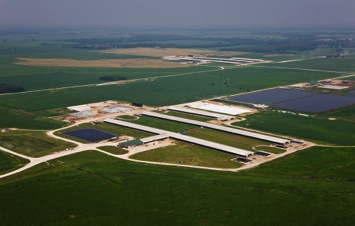 4
Our Network
ampCNG is building a national network of Heavy Duty public access, ultra fast-fill CNG fueling stations to fuel the future of trucking in the US.
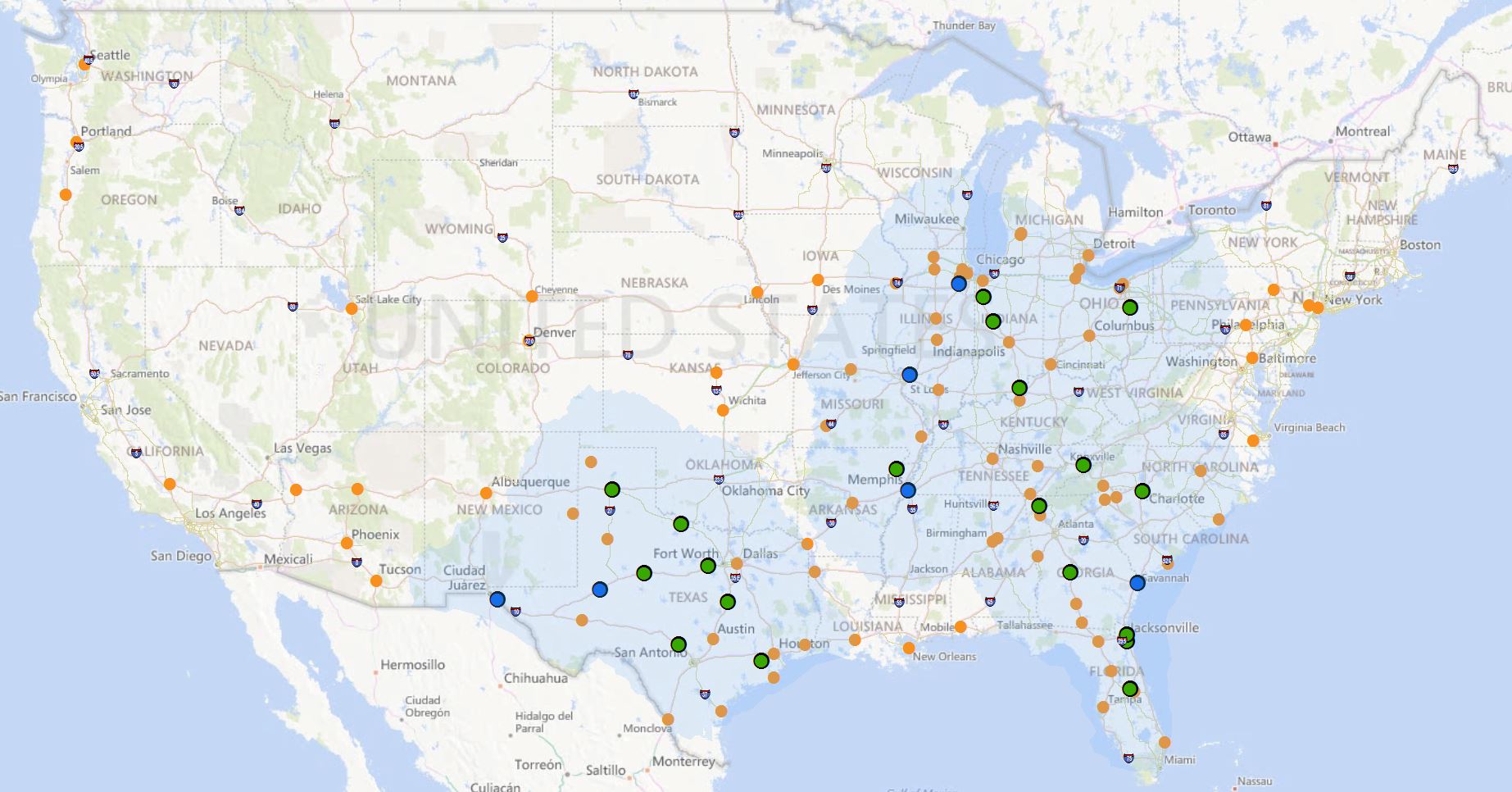 Station Status
Open (19)
In Development (6)
Future Station
5
Evaluating Fuel Sustainability
Carbon Intensity Score for Green House Gases

Cost Effective NOX Reductions

Available, Proven Technologies
6
Heavy-Duty trucks a key area of focus given relative contribution to emissions
Transportation sector a leading source of GHG emissions
While HD trucks total <1% of vehicles on the road…
… they are responsible for ~23% of GHG emissions
Commercial
Trucks
Other
4%
Motorcycles
Residential
Ships
2%
Rail
Commercial
Aircraft
Agriculture
Automobiles
21%
Medium & Heavy-Duty Trucks
Industry
27%
Transportation
Pickups, Vans, SUVs & Public-sector Trucks
Light-Duty Vehicles
29%
Electricity
2015 GHG Emissions by Sector
2015 Count of Vehicles by Type
2015 Emissions by Vehicle Type
7
Source: 	EPA (https://www.epa.gov/greenvehicles/fast-facts-transportation-greenhouse-gas-emissions); FHWA
Carbon Intensity Score
Measures greenhouse gas (GHG) emissions

Takes into account the entire well-to-wheels GHG emissions impact of a fuel pathway

Measured in grams of CO2 equivalent per megajoule of energy consumed

Based on Department of Energy’s Argonne National Lab studies and methodology
Discrete Components of Crude to ULSD Pathway
Carbon Intensity
(gCO2e/MJ)
CRUDE RECOVERY
12.71
CRUDE TRANSPORTATION
AND STORAGE
CRUDE REFINING TO ULSD
14.90
ULSD TRANSPORTATION
AND STORAGE
0.35
TAILPIPE EMISSIONS
70.48
98.44
Source: Department of Energy Argonne National Lab, California Environmental Protection Agency Air Resources Board (ARB),
	ampCNG analysis
8
[Speaker Notes: For Carbon Intensity breakout. See Table A-1 (page 8):
https://www.arb.ca.gov/fuels/lcfs/121514ulsd.pdf
NOTE: Took the difference between 2011 Diesel CI score (102.82) and 2017 Diesel Baseline CI (98.44) from the Tailpipe Emissions Carbon Intensity, so that the Diesel numbers for slide 3, 4 amd 7 matched.]
A Bad Current State: Diesel
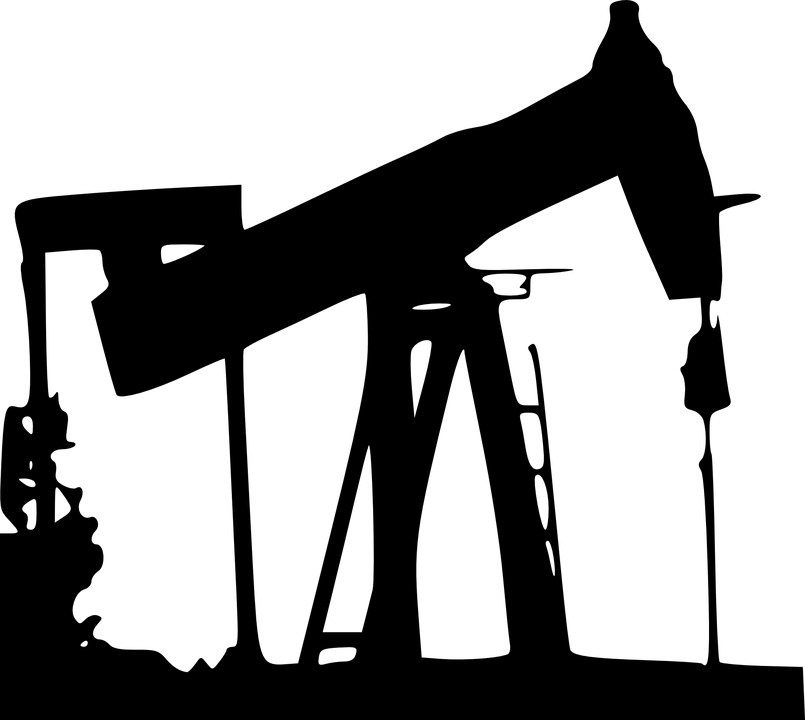 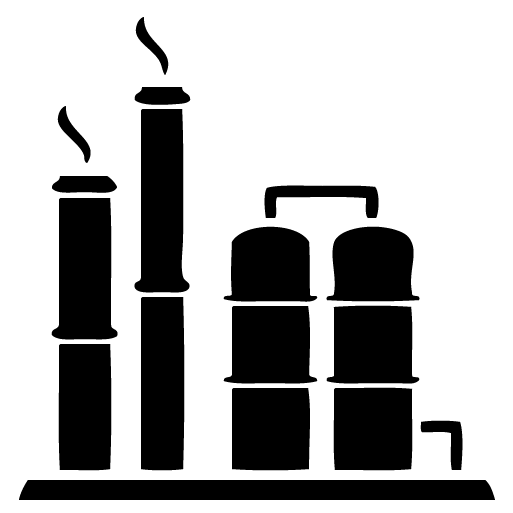 CI Score: 98
Source: Department of Energy Argonne National Lab, California ARB
9
Good: Renewable Electric
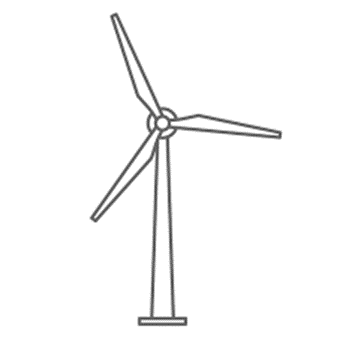 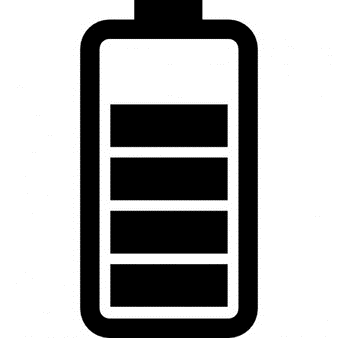 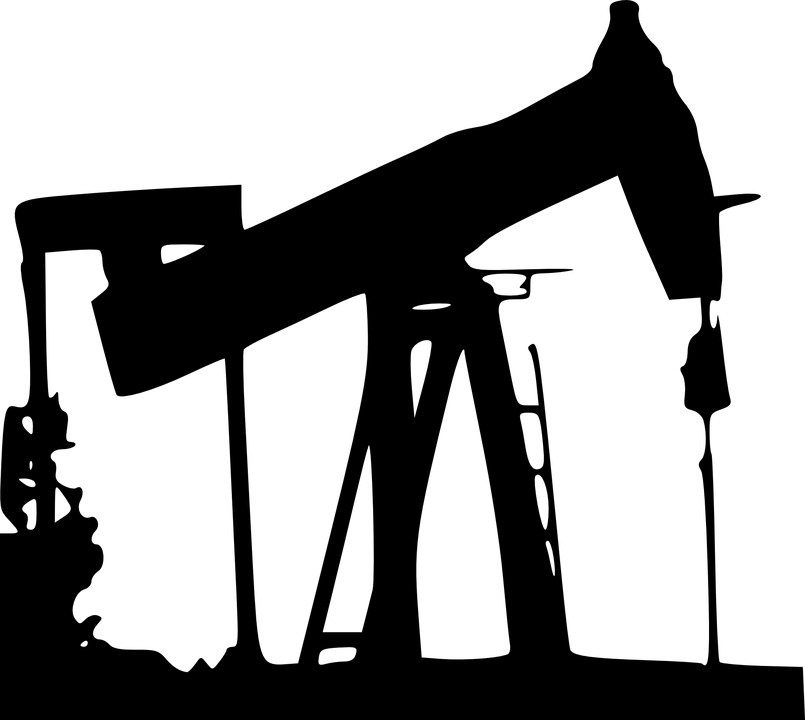 CI Score: 0
Source: Department of Energy Argonne National Lab, California ARB
10
Great: Renewable Natural Gas
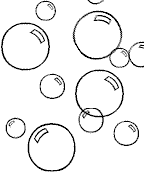 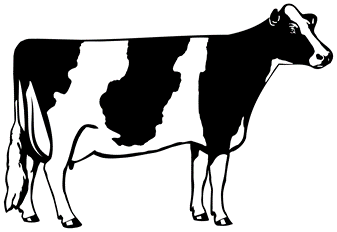 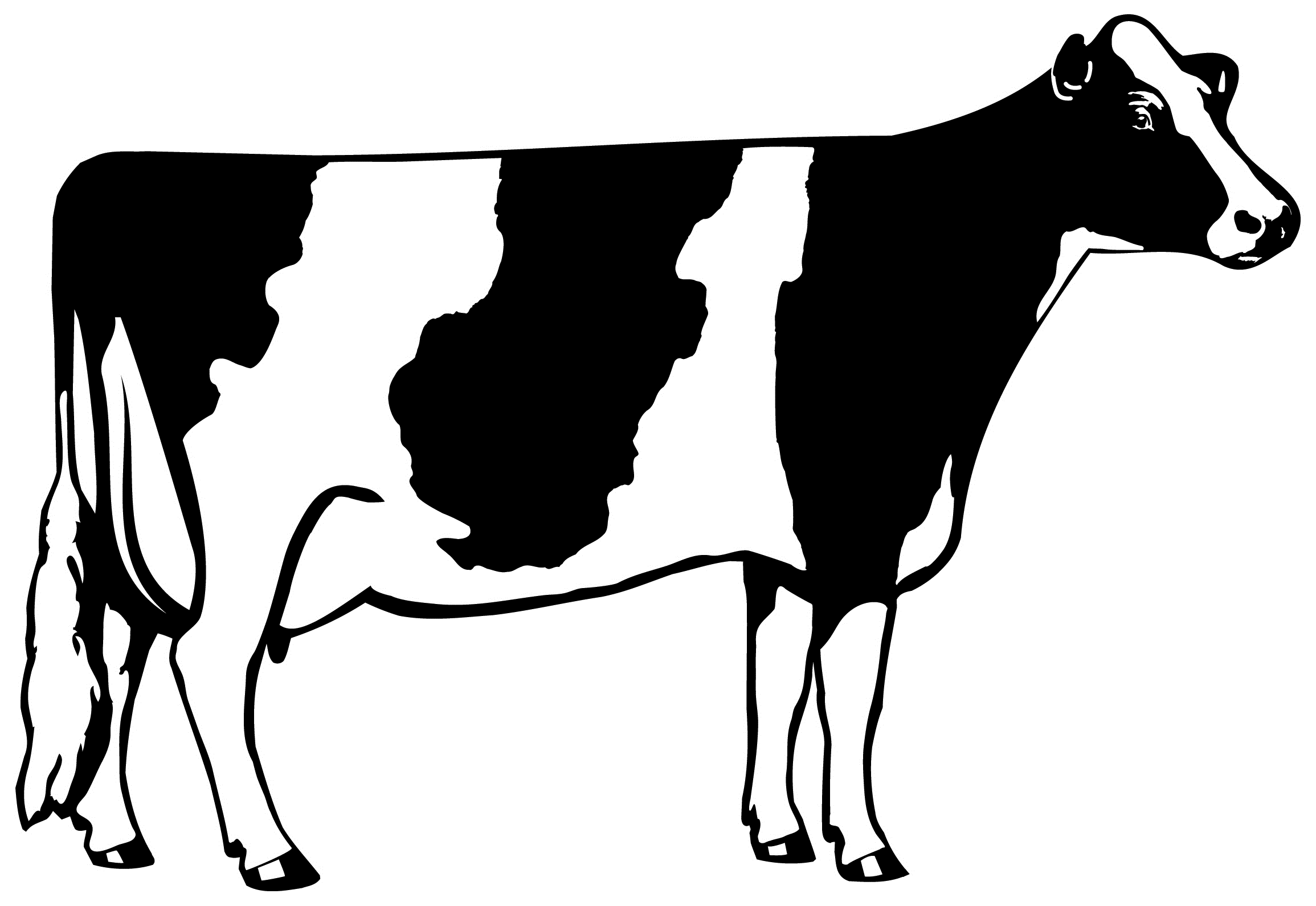 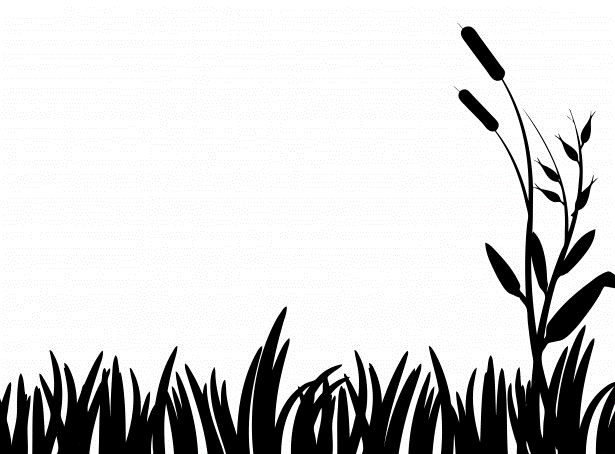 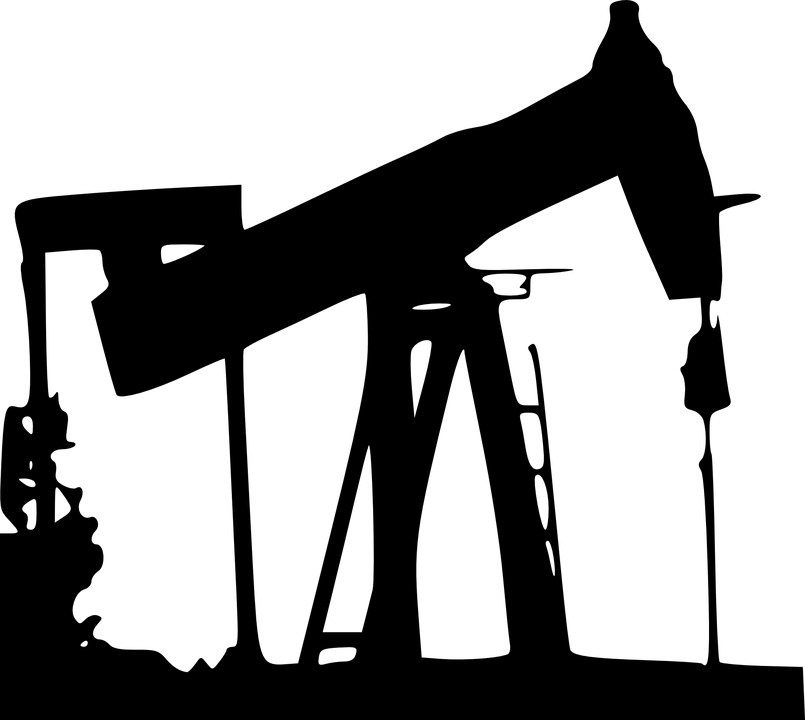 CI Score: -255
Source: Department of Energy Argonne National Lab, California ARB
11
Impact of GHG Reduction
RNG
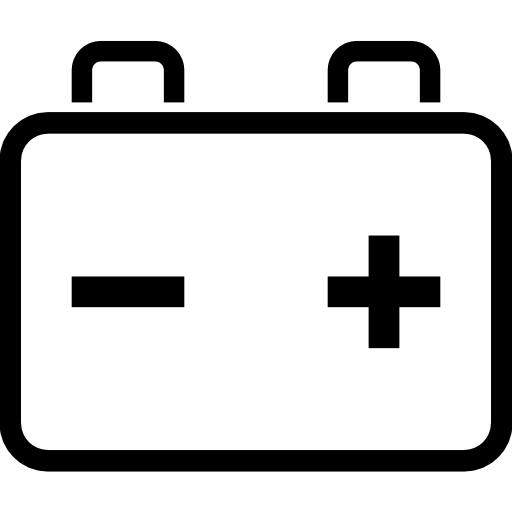 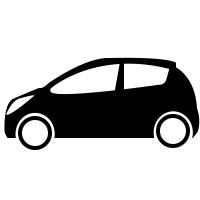 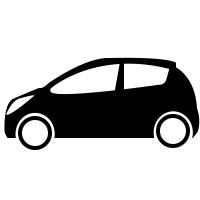 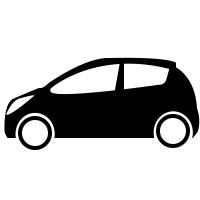 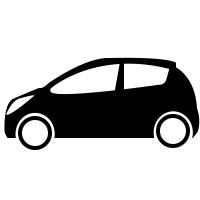 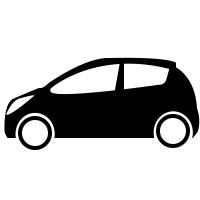 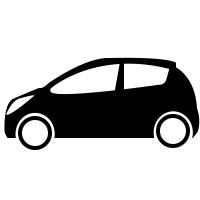 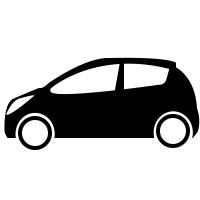 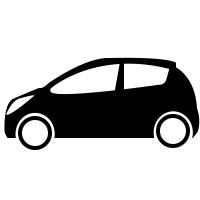 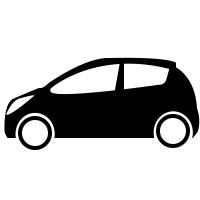 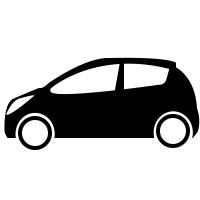 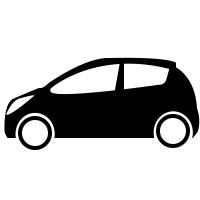 0 cars
26 cars
154 cars
Source: California ARB, United States Environmental Protection Agency (EPA), ampCNG analysis
12
Carbon Intensity Scores
Source: Department of Energy Argonne National Lab, California ARB
13
NOX Emissions Are Dangerous
NOX is a primary cause of smog, responsible for its ugly brown color
Heavy-duty diesel trucks cause 26% of NOX emission nationwide
NOX emissions react in the atmosphere to form ground-level ozone
Ground-level ozone impacts lung function leading to chronic obstruction pulmonary disease (COPD), exacerbation of asthma and premature death
Harris County ground-level ozone levels are above the National Air Ambient Quality Standard
“Haze” on Houston skyline is ground-level ozone
Source: EPA
14
[Speaker Notes: Sources:
Causal link asthma and NO2: 
https://www.federalregister.gov/documents/2017/07/26/2017-15591/review-of-the-primary-national-ambient-air-quality-standards-for-oxides-of-nitrogen

Nonattainment Counties
https://www3.epa.gov/airquality/greenbook/ancl.html

Chicago image from: 
https://cleancities.energy.gov/files/u/news_events/document/document_url/294/AFLEET_2017_Update_and_NOx_Emissions_Webinar-posting.pdf

Ground-level ozone health risks:
http://www.nejm.org/doi/full/10.1056/NEJMoa0803894]
Cost Effective NOX Reductions
*As compared to baseline diesel truck cost of $120,000
Note: 	Prices are for new tractor trucks, assumes lifetime truck mileage of 1.2 million miles (100k miles per year over 12 year useful  life), trucks are displacing	emissions of a 2007-09 Engine Model Year diesel Heavy Duty over 33,000 lbs GVWR tractor truck
Source: 	ampCNG estimates for refuse truck prices, California EPA ARB
15
Available Proven Technologies
EV Class 8 Trucks will not be available for 3-5 years?
CNG/RNG Class 8 Trucks available today
One year delay with new clean diesel = 10 years of CNG/RNG NOX emissions
One year delay with 2007-2009 diesel = 39 years of CNG/RNG NOX emissions
Source: California ARB
16
Contact information
Steve Josephs, P.E.
Co-founder, Vice President of Engineering
SJosephs@ampCNG.com
(630) 235-9841
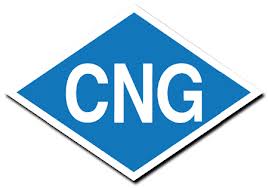